Obedience
Even when we are well past our teens, we are not happy when others plan our time and make decisions on our behalf.
Obeying cheerfully, promptly, and willingly is the expectation of Scripture.
Mark 7: 5-13
Judges 11: 29-40
Date:


Time:


Location
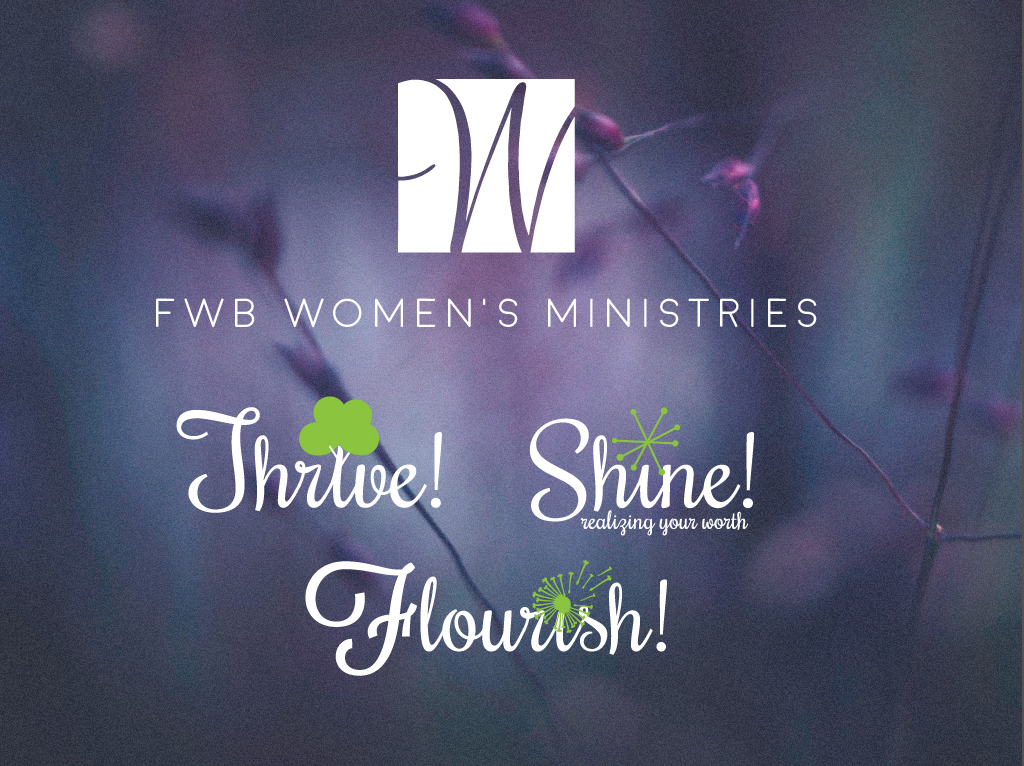